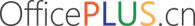 简约中国风
工作总结规划PPT模板
汇报人：OfficePLUS
时间：20XX
目 录
第一章
工作开展情况
第二章
项目完成情况
第三章
未来发展计划
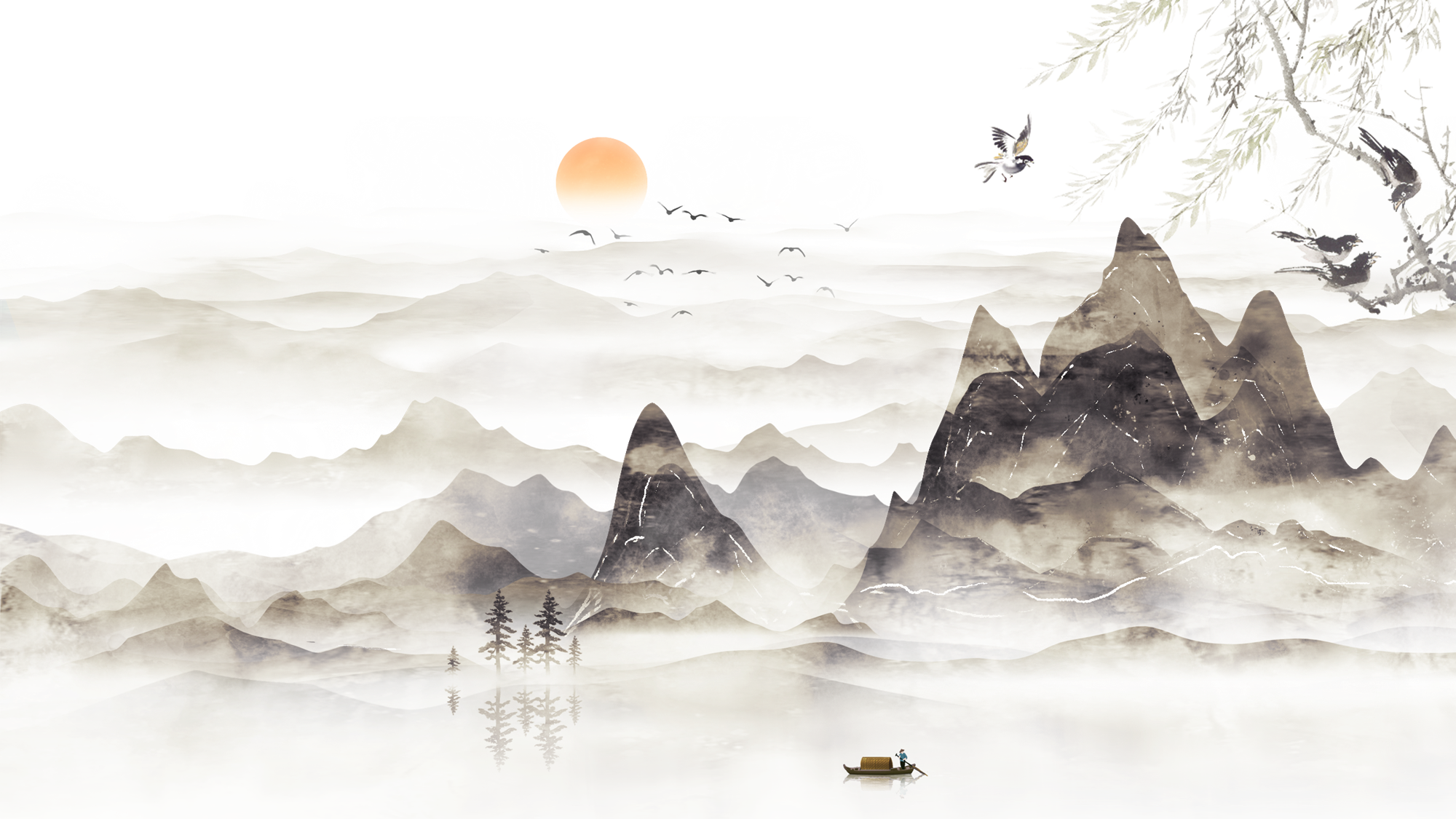 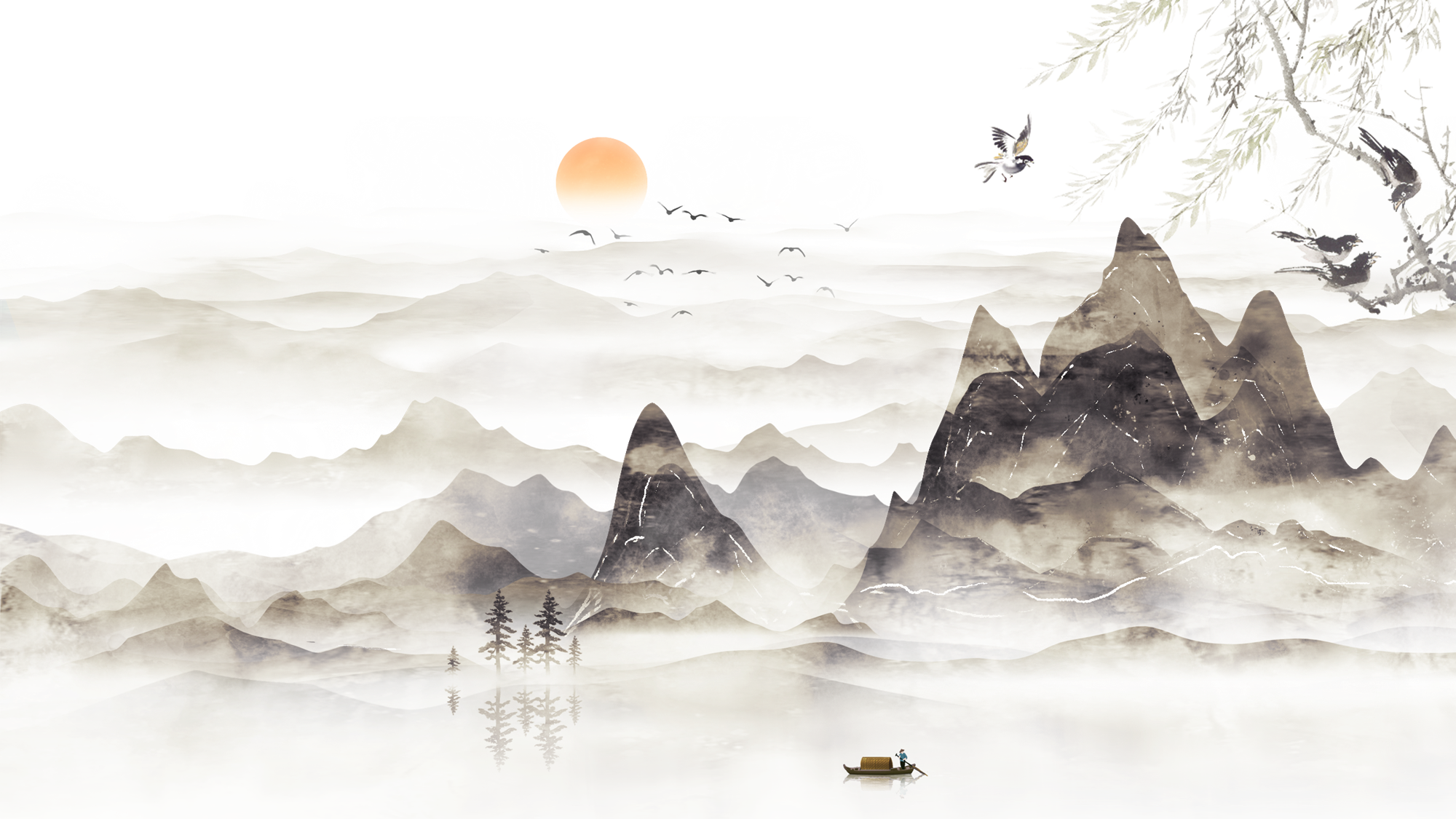 第一部分
工作开展情况
工作开展情况
壹
贰
叁
运营情况
推广情况
转化情况
请在此输入有关说明，以便于观众更好的理解，输入文字时可以直接复制，粘贴时请选择右键只保留文本。
请在此输入有关说明，以便于观众更好的理解，输入文字时可以直接复制，粘贴时请选择右键只保留文本。
请在此输入有关说明，以便于观众更好的理解，输入文字时可以直接复制，粘贴时请选择右键只保留文本。
工作开展情况
请在此输入有关说明，以便于观众更好的理解，输入文字时可以直接复制，粘贴时请选择右键只保留文本。请在此输入有关说明，以便于观众更好的理解，输入文字时可以直接复制，粘贴时请选择右键只保留文本。
请在此输入有关说明，以便于观众更好的理解，输入文字时可以直接复制，粘贴时请选择右键只保留文本。
整体情况
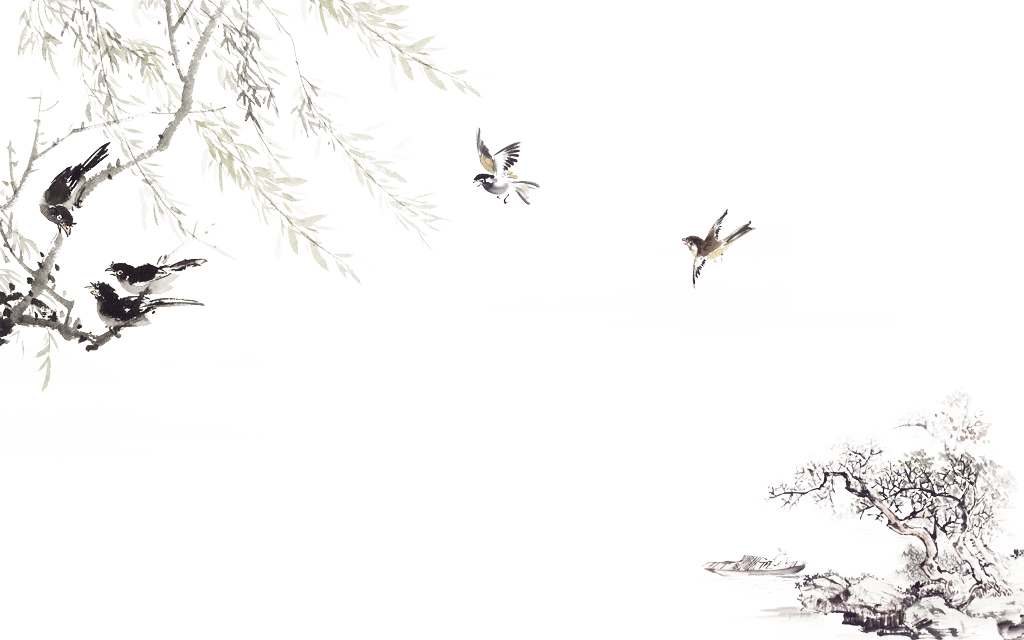 工作开展情况
1
2
3
4
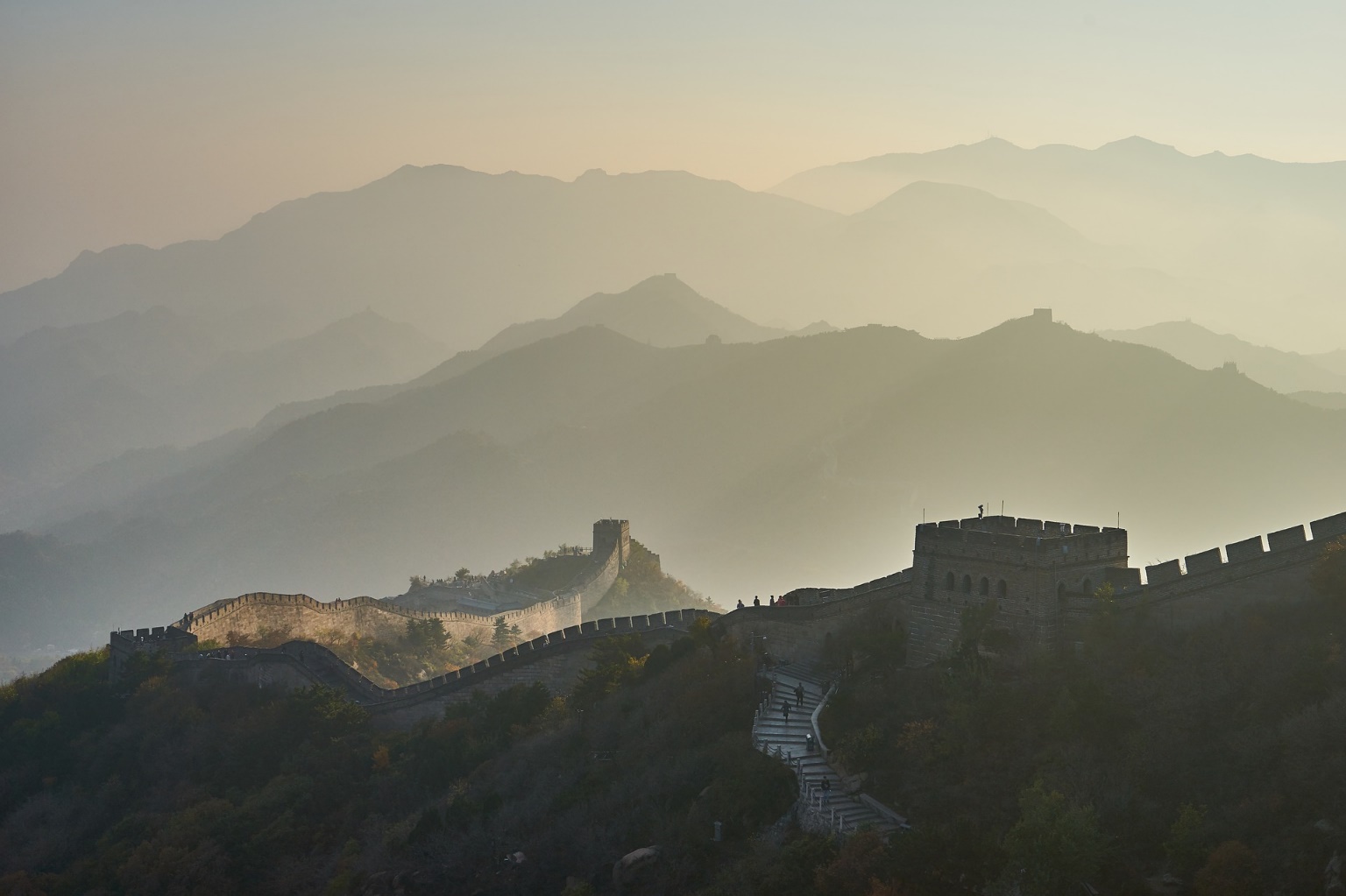 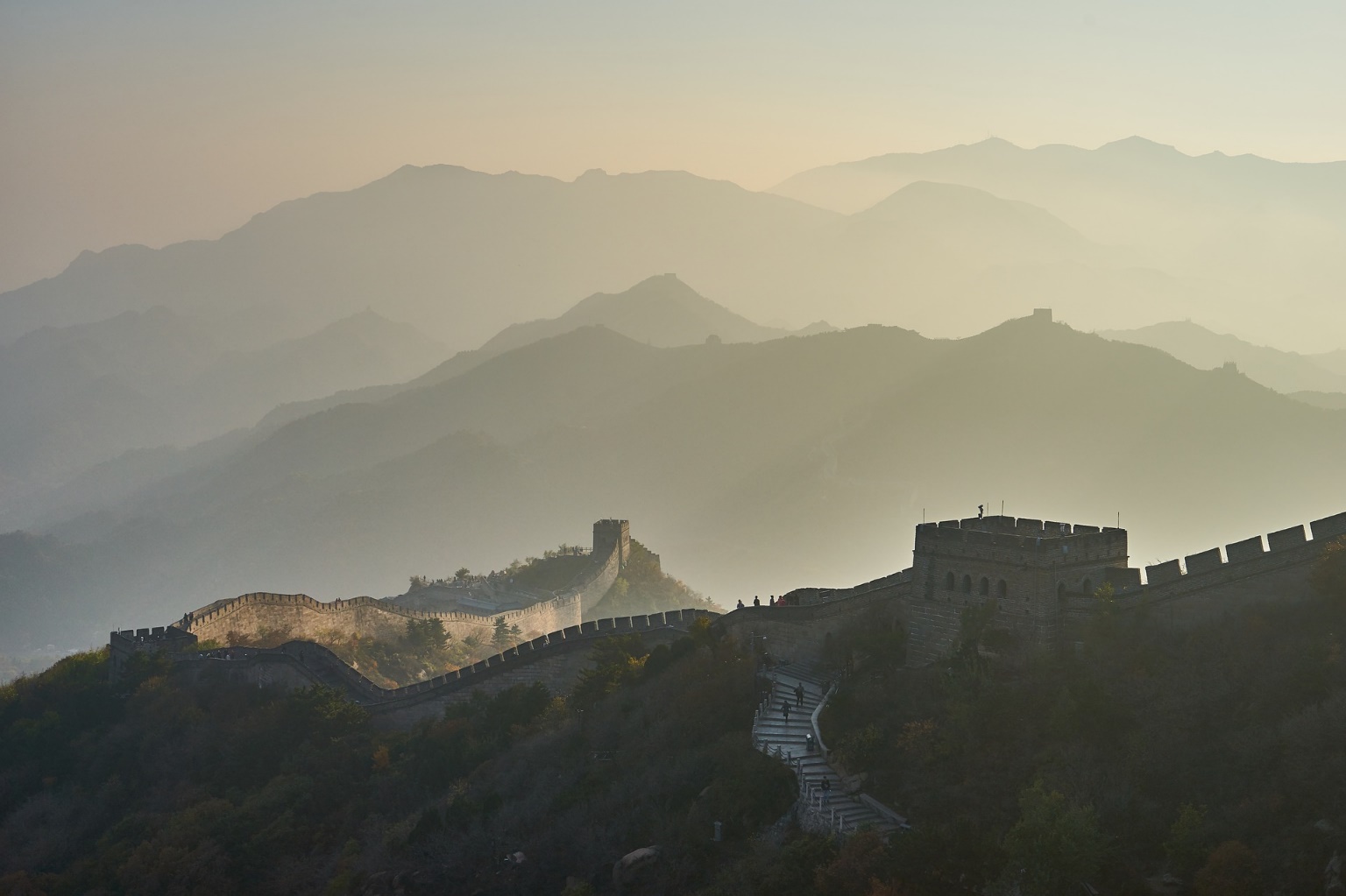 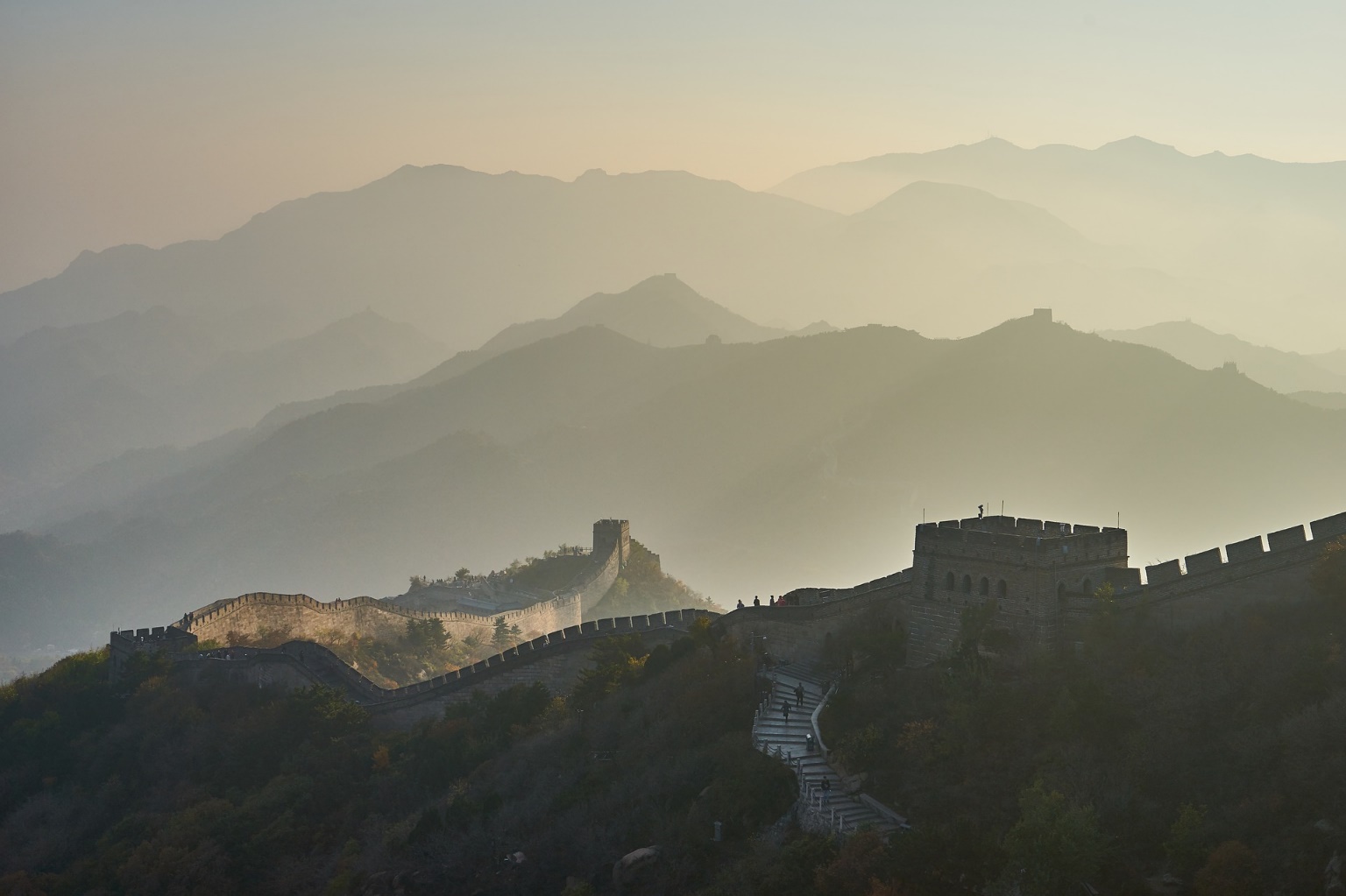 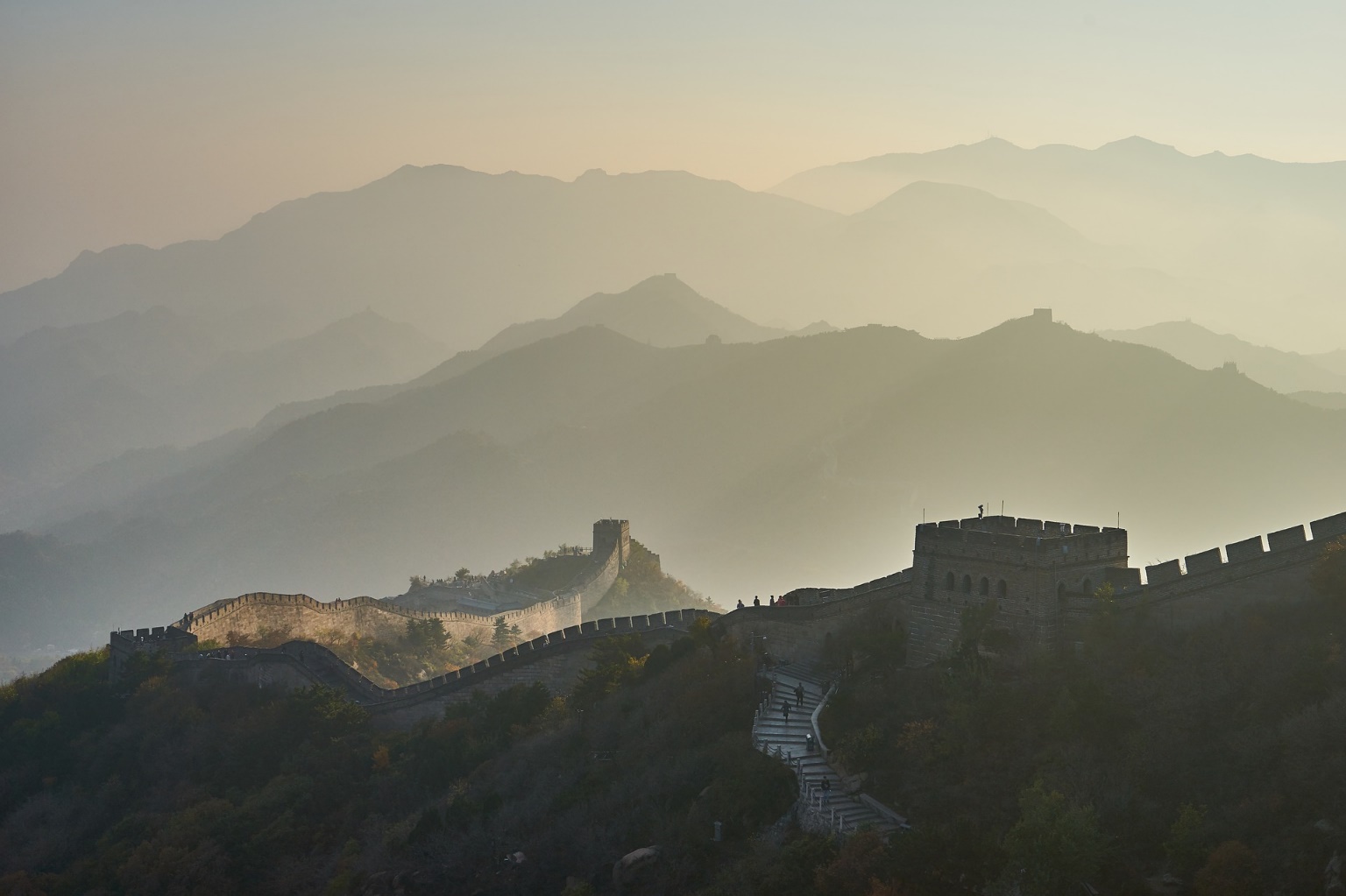 运营
产品
数据
转化
请在此输入有关说明，以便于观众更好的理解，输入文字时可以直接复制，粘贴时请选择右键只保留文本。
请在此输入有关说明，以便于观众更好的理解，输入文字时可以直接复制，粘贴时请选择右键只保留文本。
请在此输入有关说明，以便于观众更好的理解，输入文字时可以直接复制，粘贴时请选择右键只保留文本。
请在此输入有关说明，以便于观众更好的理解，输入文字时可以直接复制，粘贴时请选择右键只保留文本。
工作开展情况
在此输入有关此类产品介绍的说明，以便于观众更好的理解，输入文字时可以直接复制粘贴时请选择右键
在此输入有关此类产品介绍的说明，以便于观众更好的理解，输入文字时可以直接复制粘贴时请选择右键
产品
销售情况
产品
销售情况
在此输入有关此类产品介绍的说明，以便于观众更好的理解，输入文字时可以直接复制粘贴时请选择右键
在此输入有关此类产品介绍的说明，以便于观众更好的理解，输入文字时可以直接复制粘贴时请选择右键
产品
销售情况
产品
销售情况
第二部分
项目完成情况
工作开展情况
79%
59%
76%
87%
业绩概述
业绩概述
业绩概述
业绩概述
在此输入有关此类产品介绍的说明，以便于观众更好的理解，输入文字时可以直接复制粘贴时请选择右键
在此输入有关此类产品介绍的说明，以便于观众更好的理解，输入文字时可以直接复制粘贴时请选择右键
在此输入有关此类产品介绍的说明，以便于观众更好的理解，输入文字时可以直接复制粘贴时请选择右键
在此输入有关此类产品介绍的说明，以便于观众更好的理解，输入文字时可以直接复制粘贴时请选择右键
工作开展情况
请在此输入有关说明，以便于观众更好的理解，输入文字时可以直接复制，粘贴时请选择右键只保留文本。
请在此输入有关说明，以便于观众更好的理解，输入文字时可以直接复制，粘贴时请选择右键只保留文本。
产品情况
用户情况
01
02
03
04
运营情况
数据情况
请在此输入有关说明，以便于观众更好的理解，输入文字时可以直接复制，粘贴时请选择右键只保留文本。
请在此输入有关说明，以便于观众更好的理解，输入文字时可以直接复制，粘贴时请选择右键只保留文本。
工作开展情况
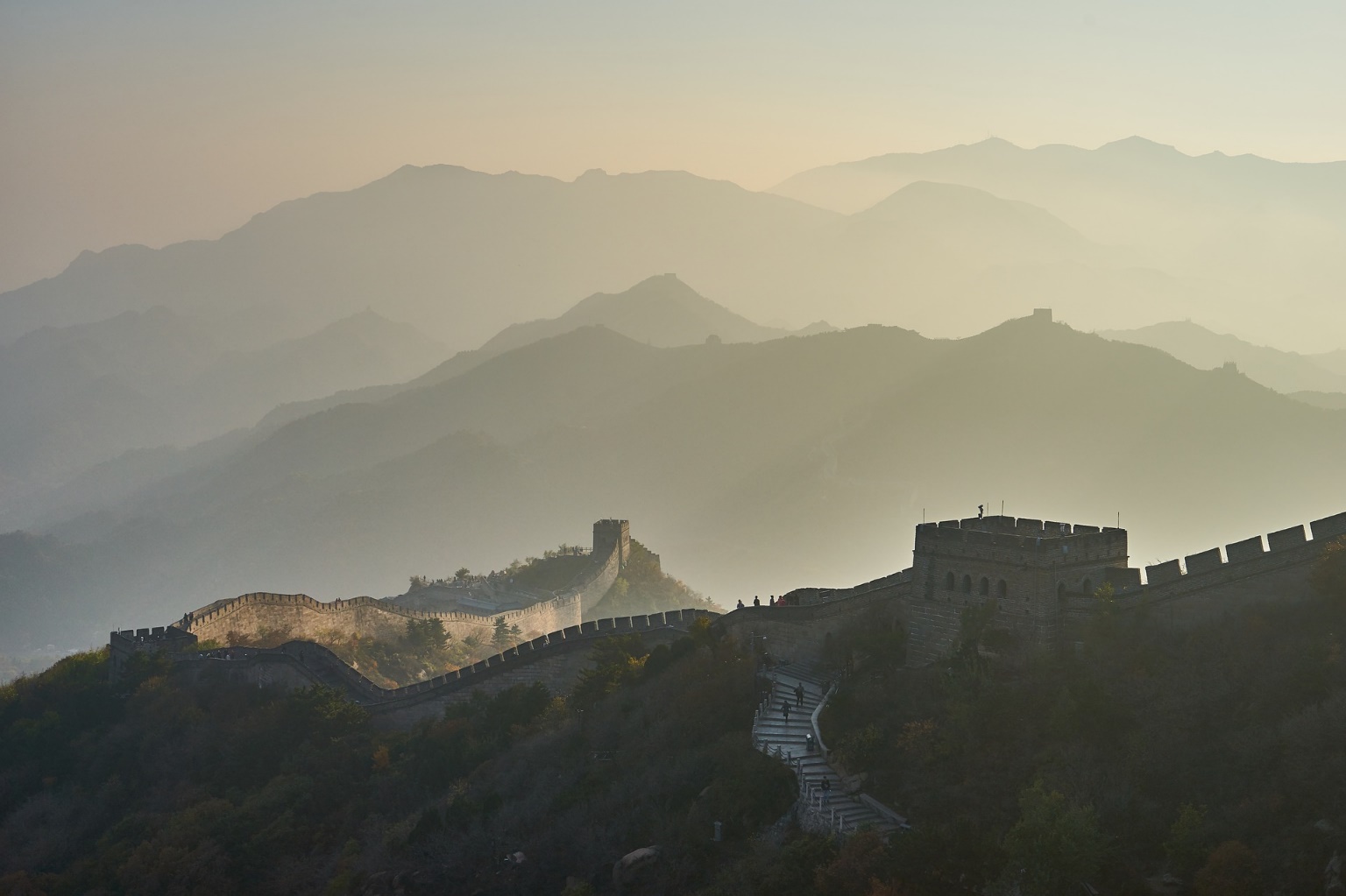 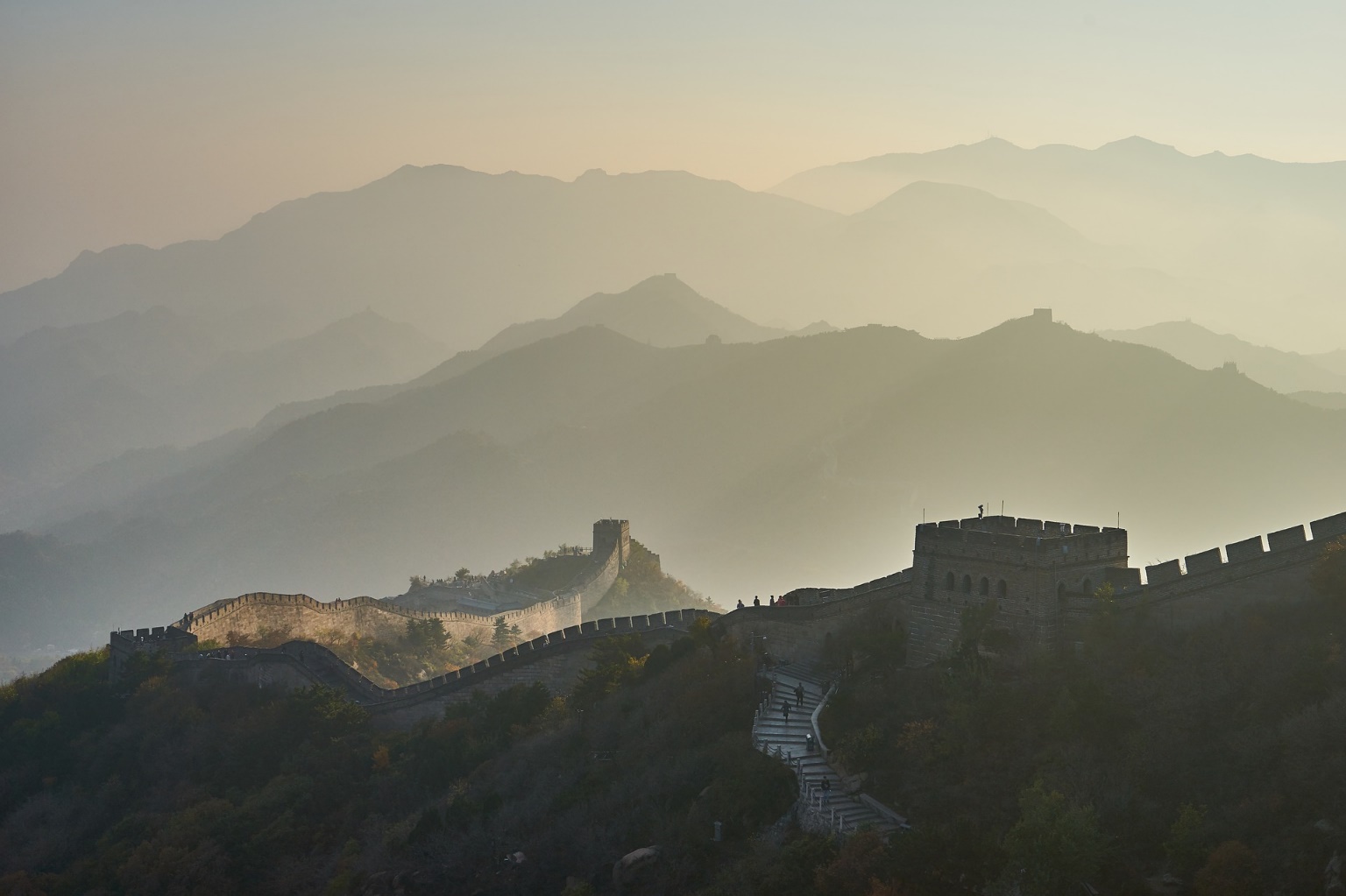 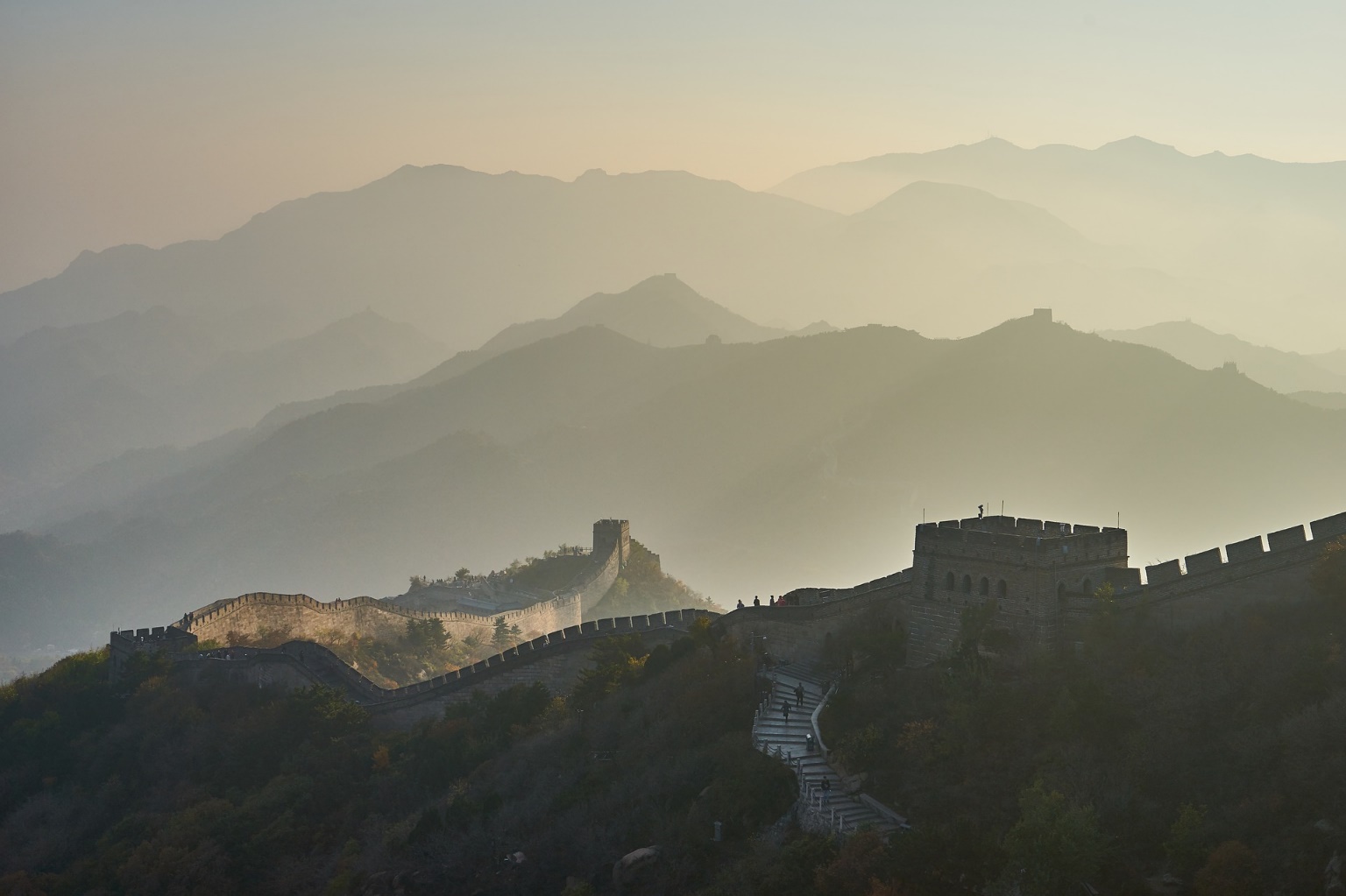 请在此输入有关说明，以便于观众更好的理解，输入文字时可以直接复制，粘贴时请选择右键只保留文本。
请在此输入有关说明，以便于观众更好的理解，输入文字时可以直接复制，粘贴时请选择右键只保留文本。
请在此输入有关说明，以便于观众更好的理解，输入文字时可以直接复制，粘贴时请选择右键只保留文本。
业绩情况
业绩情况
业绩情况
第三部分
未来发展计划
未来发展计划
请在此输入有关说明，以便于观众更好的理解，输入文字时可以直接复制，粘贴时请选择右键只保留文本。
请在此输入有关说明，以便于观众更好的理解，输入文字时可以直接复制，粘贴时请选择右键只保留文本。
发展
计划
发展
计划
发展
计划
发展
计划
请在此输入有关说明，以便于观众更好的理解，输入文字时可以直接复制，粘贴时请选择右键只保留文本。
请在此输入有关说明，以便于观众更好的理解，输入文字时可以直接复制，粘贴时请选择右键只保留文本。
未来发展计划
运营计划
推广计划
产品计划
转化计划
团队计划
请在此输入有关说明，以便于观众更好的理解。
请在此输入有关说明，以便于观众更好的理解。
请在此输入有关说明，以便于观众更好的理解。
请在此输入有关说明，以便于观众更好的理解。
请在此输入有关说明，以便于观众更好的理解。
未来发展计划
工作计划
工作计划
请在此输入有关说明，以便于观众更好的理解，输入文字时可以直接复制，粘贴时请选择右键只保留文本。
请在此输入有关说明，以便于观众更好的理解，输入文字时可以直接复制，粘贴时请选择右键只保留文本。
1
2
3
4
工作计划
工作计划
请在此输入有关说明，以便于观众更好的理解，输入文字时可以直接复制，粘贴时请选择右键只保留文本。
请在此输入有关说明，以便于观众更好的理解，输入文字时可以直接复制，粘贴时请选择右键只保留文本。
未来发展计划
整体计划
运营计划
产品计划
社群计划
用户计划
请在此输入有关说明，以便于观众更好的理解，输入文字时可以直接复制，粘贴时请选择右键只保留文本。
请在此输入有关说明，以便于观众更好的理解，输入文字时可以直接复制，粘贴时请选择右键只保留文本。
请在此输入有关说明，以便于观众更好的理解，输入文字时可以直接复制，粘贴时请选择右键只保留文本。
请在此输入有关说明，以便于观众更好的理解，输入文字时可以直接复制，粘贴时请选择右键只保留文本。
未来发展计划
发展计划
发展计划
请在此输入有关说明，以便于观众更好的理解，输入文字时可以直接复制，粘贴时请选择右键只保留文本。
请在此输入有关说明，以便于观众更好的理解，输入文字时可以直接复制，粘贴时请选择右键只保留文本。